School of Medicine
FACULTY OF MEDICINE AND HEALTHCARE
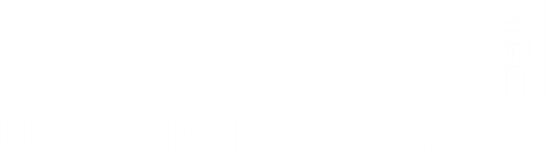 “It Ain’t What You Do…………..”Christopher Murray
[Speaker Notes: This morning we will briefly tell you about an e-portfolio project designed to assist students in making decisions about and applying to university –in particular to medicine and healthcare courses.]
Outcomes
Examine critically the types of learning which e-portfolios can support

Define e-portfolio learning

Identify factors which impact on e-portfolio usage

Investigate how to implement e-portfolios into the curriculum
Outline of Session
What we have done

Exercise ‘I Heard a Rumour’

What we’ve found out/Latest research

Curriculum exercise

Round up
What We’ve Done
Enhancing Learning Progression Project
FE to HE
Nurses
Foundation Year Doctors

MBChB Progress File

F:EED Project
[Speaker Notes: Since 2005 we have been involved in the development, support and evaluation of a number of e-portfolio projects.  These include the ELP proejcy which worked with Yr12 students, 1st year nursing students and fy docotrs, the MBChB Progress File which spans all 5 years of the medical degree at Leeds and the F:EED project which is currently researching tutors usage of e-portfolios with students.  All of the points made today will be based on vidence collated from these prohects and will hopefully provide a forum for thinking, and sharing of ideas.]
The Move to ‘e’
Broaden the types of evidence
Repurposing the evidence
Encourage non-linear thinking
Multiple audiences
Easier to find evidence
Development of digital skills
Evidence that students spend more time with ‘e’ format than paper-based .
What Was the Purpose?
College/Year 12-Career making decisions and supporting their applications to courses in healthcare and medicine

Foundation Year Doctors-Record of work-based assessments to move onto FY2

Nurses/Medical Students-Supporting Personal Development Planning
But………..
Self Audit
Goal Setting
Constructivist Learning
Smaller leading to a broader picture
What they collected
Records of formative/summative assessments?
Structured reflections on experiences, progress, feedback, learning?
Learner journals/diaries?
Feedback from clinician supervisors, course tutors, personal tutors, careers advisers, peers?
Witness testimonies
Evidence that -a type- of learning has occurred over a period of time!
I Heard a Rumour
Can and Can’t!
From the statements provided sort out the claims in to:

What you believe the use of an e-portfolio can do 
What you believe the use of an e-portfolio can’t do
Dependent Factors!!
Typology
Non-User
Reader
Tentative
Selective
Continuous
Factors
Technology
Relevance/Curriculum
Focus
Assessment
Feedback
Technology
Tutor not student
Links with other organisational systems?
What functions do you need the technology to perform?
Students want control
Private entries and the ability to choose and re-edit what they present
Linking to evidence from blog entries or exercises within the portfolio as evidence
Space to make a mess!
Mobile access
Curriculum
Focus?

Time period?  Continuous or broken down?

Identified ‘moments’ in the curriculum

Highlighting to students
Focus
Assessment
Not content but the presentation of evidence

Formative or Summative

Students more likely to engage if there is a form of summative assessment involved

How do you assess?  What evidence matters?
Feedback
Issue of product vs. process
Feedback throughout collection phase
Focus of this feedback
Who should give this feedback?
Relationship
Training
The Learning
Initially scaffolding the process
Making sense of the mess!
Deciding and re-organising elements from within their space to present to an audience
Recognising opportunities to record
Focus of Learning
Really Saying Something
Planning exercise
1 What is the focus of portfolio learning in your context
 2 How you would relay this message to students
 3 What are the points/activities in the curriculum which are appropriate to encourage evidence collection 
4 Will you assess and how will you assess?
5 Where are the presentation points for students?
6 What will feedback be provided on and when?
7 Have you identified the functions you want from the technology? 
8 Training-technological or/and pedagogical? 
9 Cost?
Hard Times!
In these hard times we need more high quality evidence/research to back up the anecdotal claims made about e-portfolios and the learning they support.  We need proof that they have an educational impact on learners!.